Supply
Objectives
SWBAT explain how supply shifts and affects price
DO NOW
Predict 
What happens to the quantity supplied as price goes UP?
What happens to the quantity supplied as the price goes DOWN?
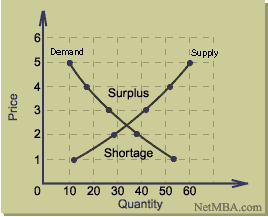 Supply Curve
As price increases, quantity supplied increases.

Because producers would rather sell goods at a higher price
S1
Price
Quantity
Supply Schedule
Supply: measures how much producers are willing to make at various prices

Ex. Pizza Supply Schedule.
How many pizzas are supplied at $1.00?
As the price of pizza increased what happened to supply?
What do you think prevents a producer from selling goods at the high prices?
Price
Quantity
1
$.50
2
$1.00
5
$1.50
7
$2.00
8
$2.50
Law of Supply“The UP UP DOWN DOWN”
As price goes up quantity goes up
As price goes down quantity goes down

Producers make more goods/services at higher prices then they do at lower prices.

Have you heard about the Supply Dance?
Illustration of Supply Shift
Decrease in Supply = curve shifts to the left.
Increase in Supply = curve shifts to the right
S2
S1
Price
S1
Price
S2
Quantity
Quantity
Why does supply shift?
Supply can increase (move right) and Decrease (move left) depending on certain conditions in the market.
STOP and Think…if it reduces the cost of production (cheaper to produce) then supply of that good went ____.
Supply Factors
1. Number of suppliers: more suppliers = more supply


Example:  A new shopping plaza opened on 56 in Louisburg.  Did the # of suppliers increase or decrease?  Did supply increase or decrease?
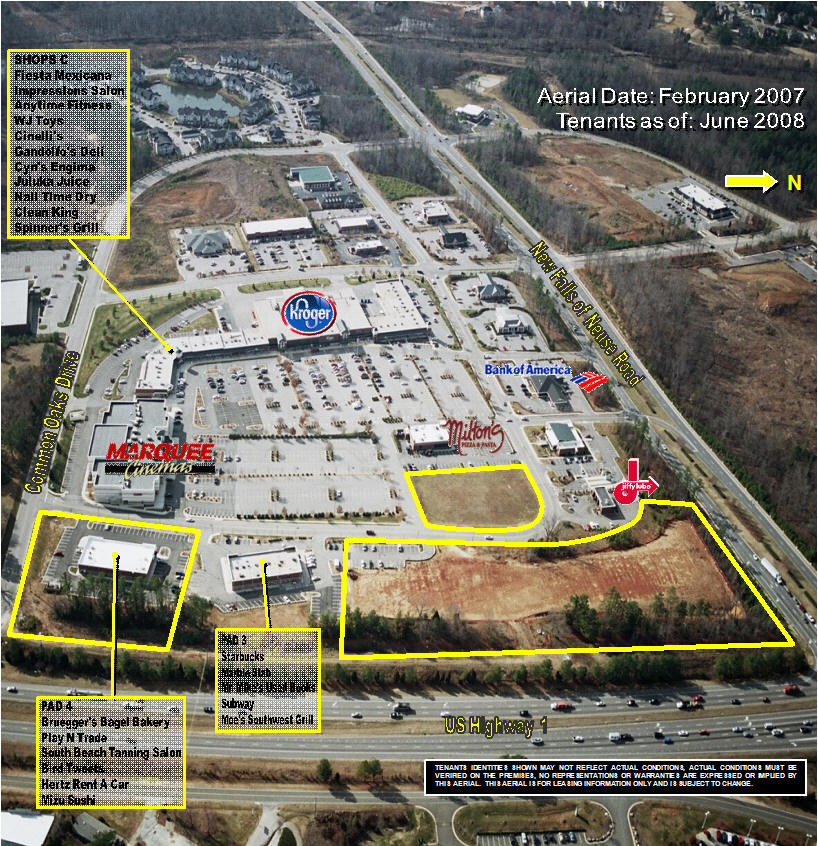 Example:  A new shopping plaza opened on 56 in Louisburg.  Did the # of suppliers increase or decrease?  Did supply increase or decrease?
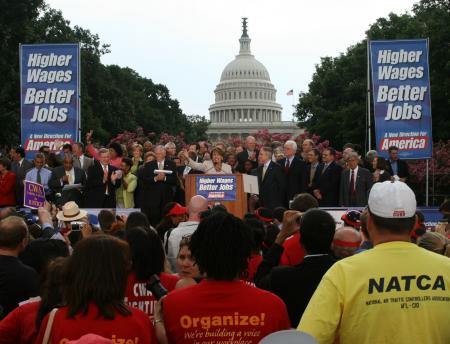 Supply Factors
2. Government Regulations:  tighter government regulation of production makes it more expensive to supply goods→ decrease in supply


Example:  Congress raised the minimum wage to $6.55 an hour from $7.25.  What is the impact for fast food restaurants?  Did the supply of fast food increase or decrease?
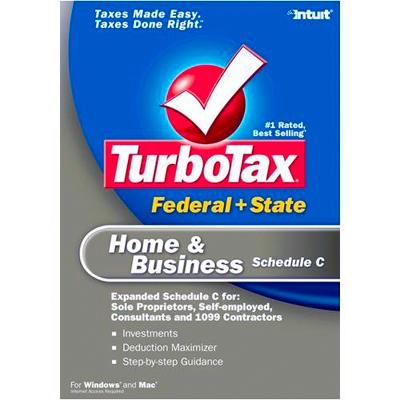 Supply Factors
3. Taxes:  Higher taxes raises business costs (supply decrease), lower taxes reduces them (supply increase)


Example:  Congress cut the tax on American corporations to try and boost production in the United States.  Did costs for corporations go up or down?  Did supply increase or decrease?
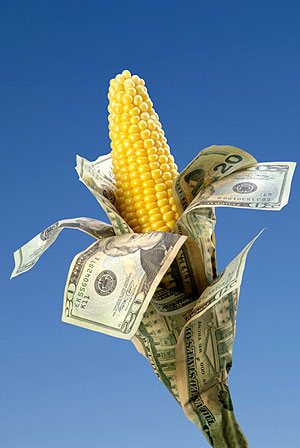 Supply Factors
4. Subsidies: gov’t payment to an individual, business, or group to reduce the cost of production.


Example:  Congress gave all corn producers a subsidy for each bushel of corn they produce.  Did the cost of corn production go up or down?  Did the supply of corn increase or decrease?
In America Subsidies have lowered the price for agricultural goods.
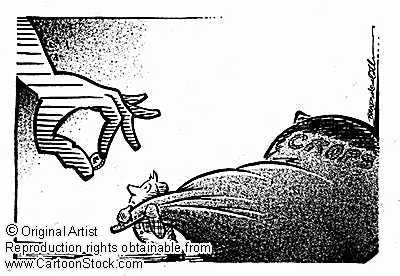 Problem with big subsidies
Subsidies make agricultural products in the US and Europe much cheaper.  No other countries can farm for as cheap as we can because they don’t get money from the gov’t (subsidy).
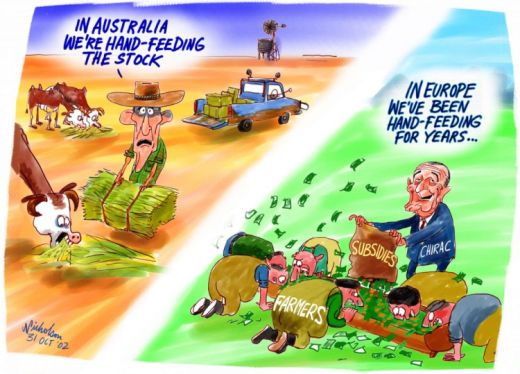 Supply Factors
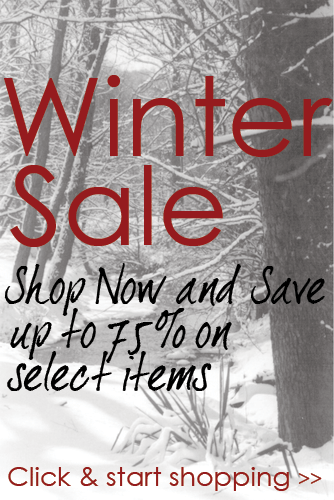 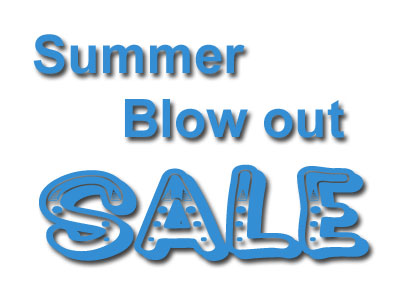 5. Producer Expectations: If producers think that consumer demand will drop, then they reduce supply.  If they think demand will increase then they increase supply.



Example:  As the weather gets warmer near the end of the school year clothing stores expect consumers will want to buy summer clothes.  Did the supply of winter clothes increase or decrease?  Did the supply of SUMMER clothes increase or decrease?
Fun with Supply Shifts!
Price
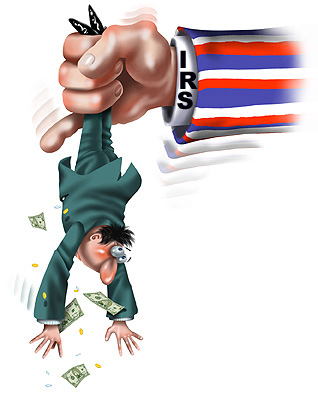 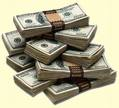 1.
Quantity
Fun with Supply Shifts!
Price
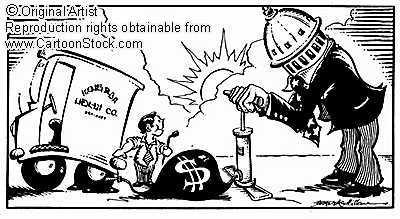 2.
Quantity
Fun with Supply Shifts!
Price
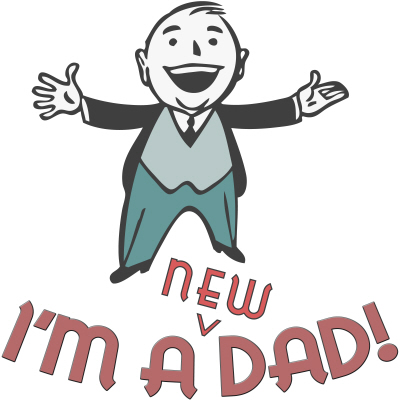 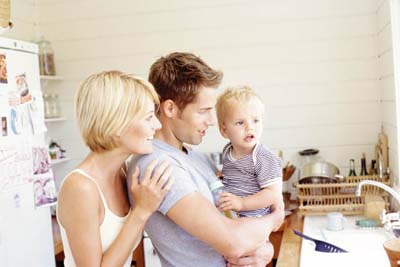 3.
Fun with Supply Shifts!
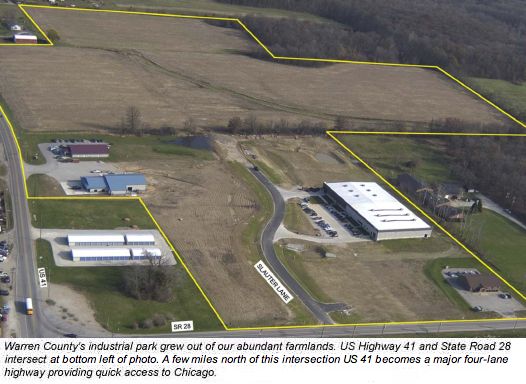 Price
4.
Quantity
Fun with Supply Shifts!
Price
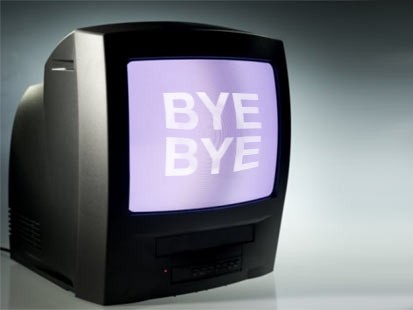 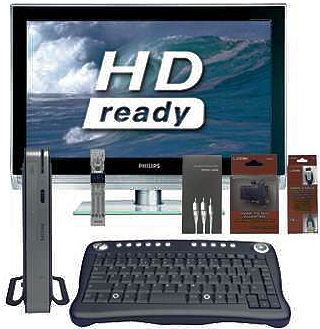 5.
Quantity
6,7&8
With a partner write a supply shift scenario. 
Make sure you know what the “supply” is, whether demand increased or decreased and how to draw the graph.
Check their answer
Repeat for #7 and 8
Minute Paper
Describe in your own words three ways that supply could change.